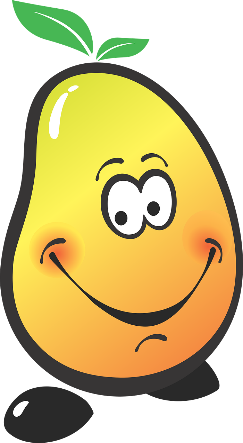 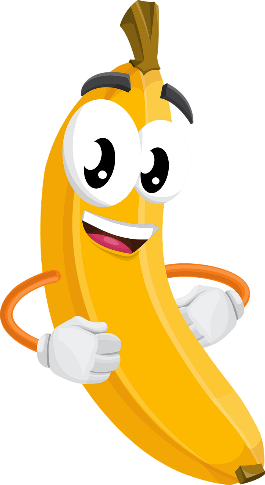 VS
Who is Superior?
[Speaker Notes: Notes for Teacher - < Information for further reference or explanation >
Suggestions: <Ideas/ Images/ Animations / Others – To make better representation of the content >
Source of Multimedia used in this slide -  <Please provide source URL where we find the image and the license agreement>]
Dialogue between Mango and Banana
Hello Mango! It is recess time in school and the kids are waiting to eat me. What about you?
Hello my friend!        What are you doing?
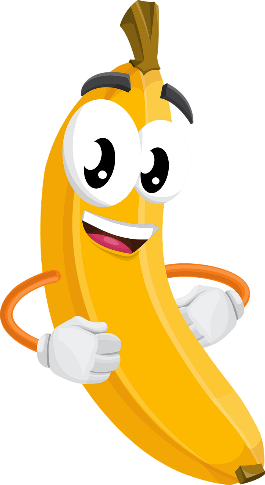 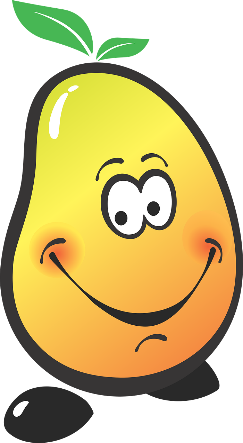 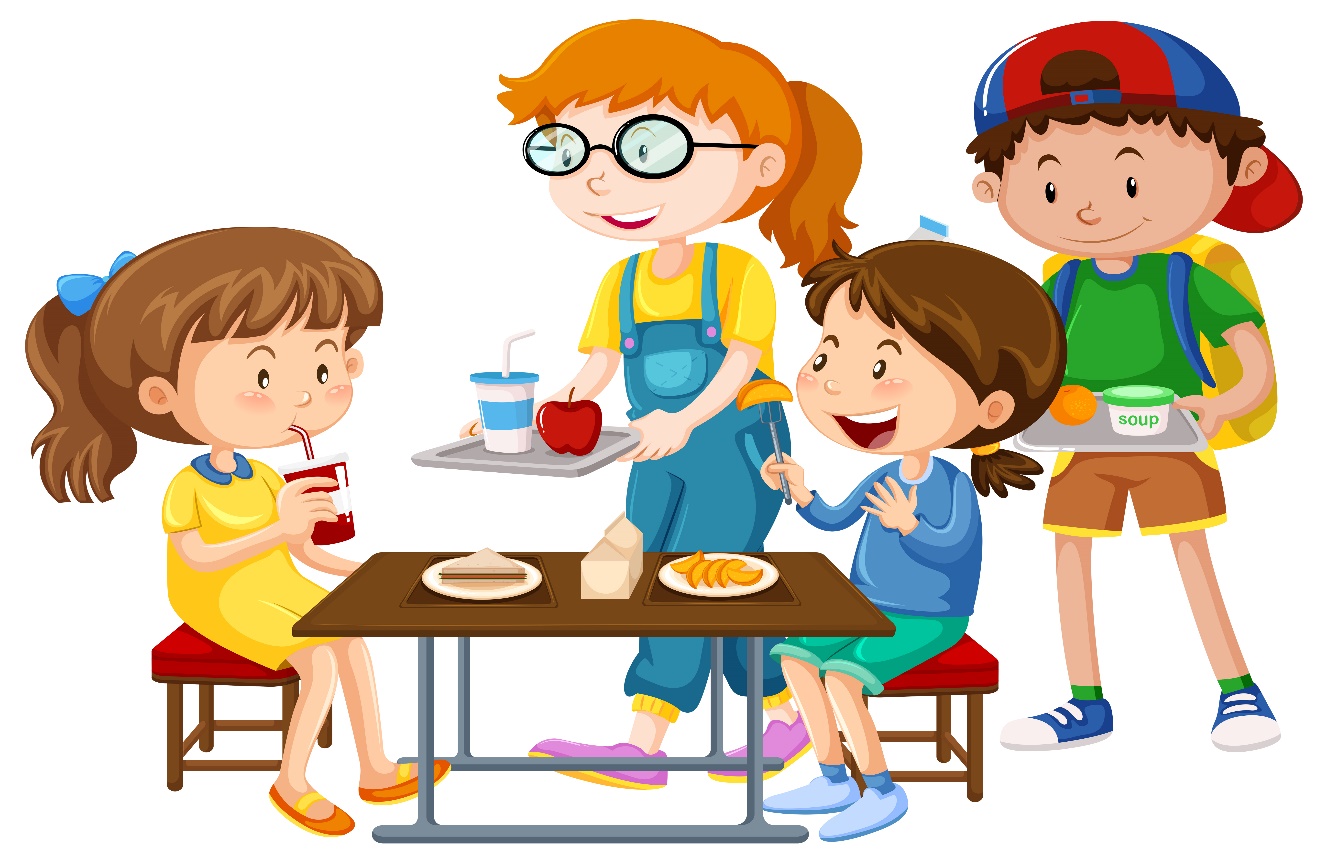 [Speaker Notes: Notes for Teacher -   Role play- The teacher can conduct this activity in the classroom or outside the classroom. After the role play has been conducted the teacher can ask the students to complete table as a follow up activity.
Suggestions: Animation on click
Source of Multimedia used in this slide - 
1. Mango - https://pixabay.com/vectors/mango-the-fruit-funny-the-character-1431423/
   Image by Alexander Lesnitsky
2. Banana - https://pixabay.com/vectors/banana-character-hands-eyes-mouth-1773796/
  GraphicMama-team
3. School lunch -  https://www.freepik.com/free-vector/children-having-meal-table_4978332.htm#query=school%20lunch%20animated&position=32&from_view=search&track=ais
Image by brgfx on Freepik]
Dialogue between Mango and Banana
People prefer to eat me after lunch or dinner.
Do you know that I am richer than you in minerals and nutrients?
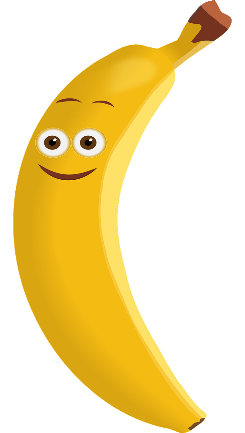 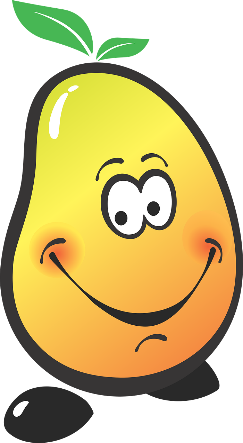 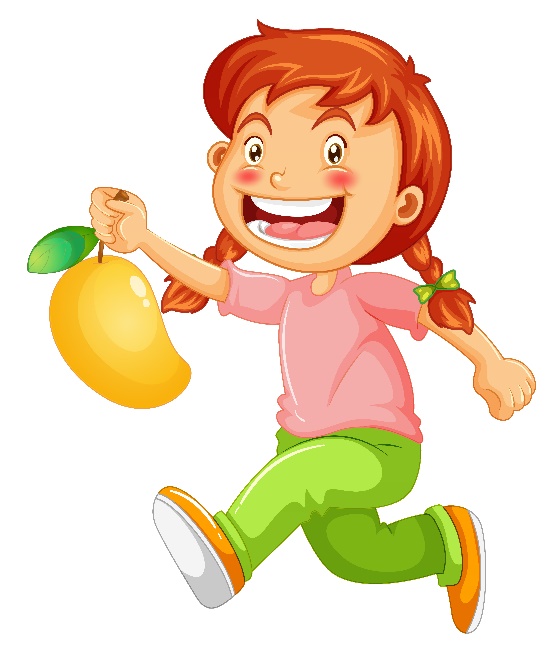 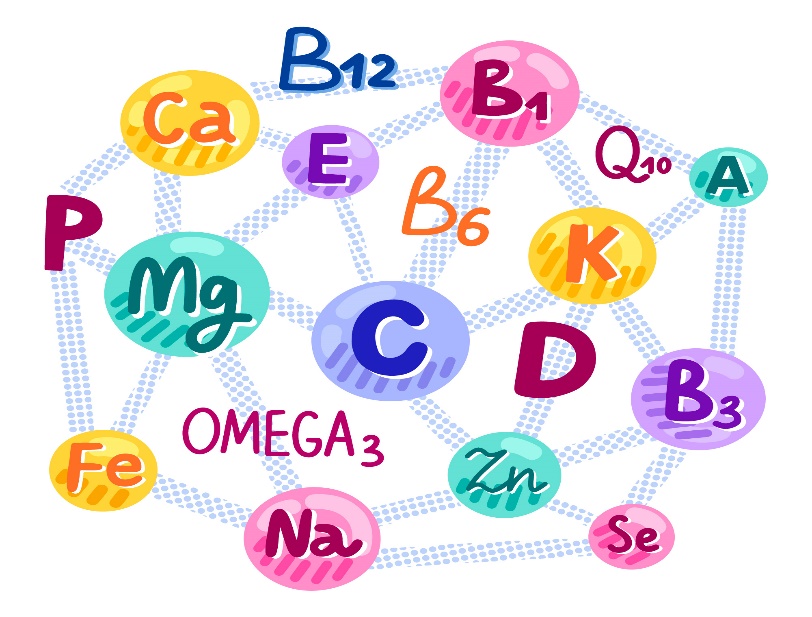 [Speaker Notes: Notes for Teacher -   Role play- The teacher can conduct this activity in the classroom or outside the classroom. After the role play has been conducted the teacher can ask the students to complete table as a follow up activity.
Suggestions: Animation on click
Source of Multimedia used in this slide - 
1. Mango - https://pixabay.com/vectors/mango-the-fruit-funny-the-character-1431423/
   Image by Alexander Lesnitsky
2. https://pixabay.com/vectors/banana-smile-the-fruit-good-4289613/
    Image by creozavr
3. Nutrients - https://www.freepik.com/free-vector/vitamin-mineral-complex_7408210.htm#query=minerals%20and%20nutrients&position=7&from_view=search&track=sph 
By Freepik
4. https://www.freepik.com/free-vector/happy-girl-cartoon-character-holding-mango_16853954.htm#query=Eat%20mango%20animated&position=10&from_view=search&track=ais
Image by brgfx on Freepik]
Dialogue between Mango and Banana
I don’t think that makes you superior. Do you know I keep the heart more healthy and the digestive system more clean?
But I have more vitamin C than you.
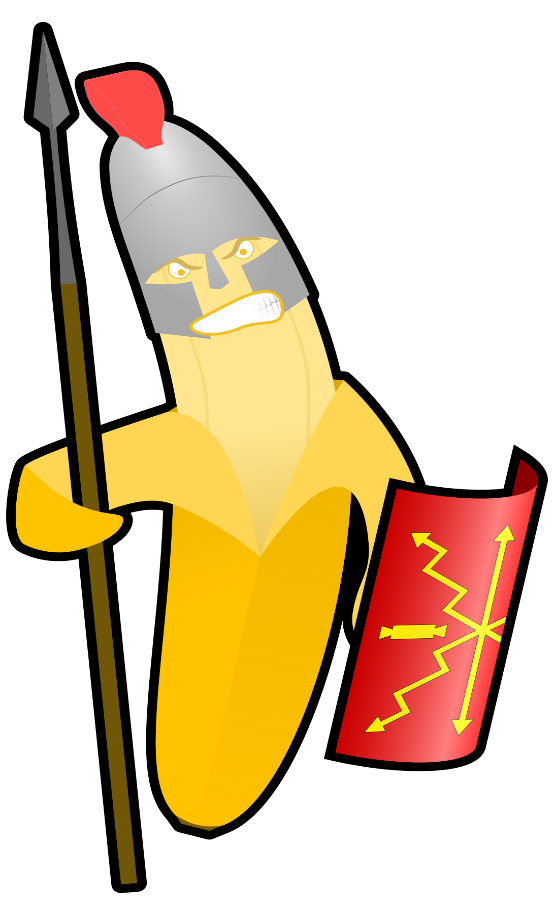 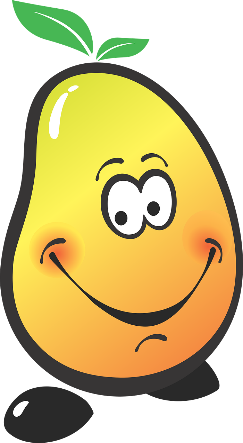 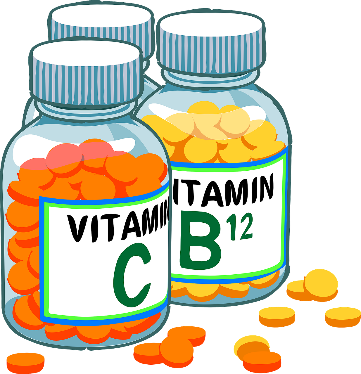 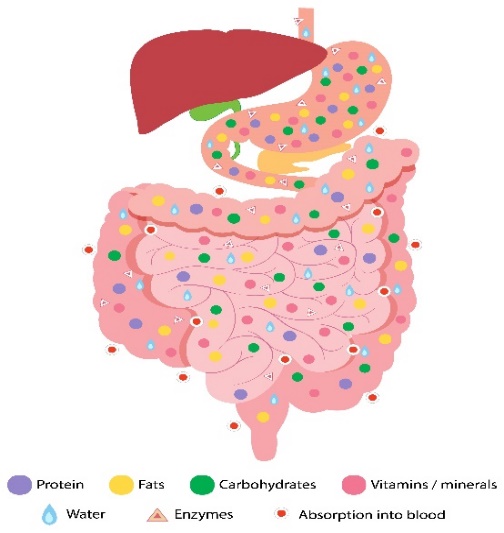 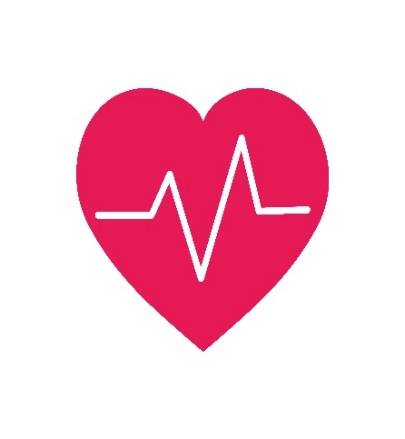 [Speaker Notes: Notes for Teacher -   Role play- The teacher can conduct this activity in the classroom or outside the classroom. After the role play has been conducted the teacher can ask the students to complete table as a follow up activity.
Suggestions: Animation on click
Source of Multimedia used in this slide - 
1. Mango - https://pixabay.com/vectors/mango-the-fruit-funny-the-character-1431423/
   Image by Alexander Lesnitsky
2.Banana - https://openclipart.org/detail/246464/banana-warrior
   by jbaldus 
3. Vitamin C - https://pixabay.com/vectors/vitamins-tablets-pills-26622/
  Image by Clker-Free-Vector-Images 
4.Digestive system-  https://www.freepik.com/free-vector/diagram-showing-digestive-system_24094522.htm#query=healthydigestive%20system&position=2&from_view=search&track=ais
Image by freepik
5. Heart - https://www.freepik.com/free-vector/red-heartbeat-symbol-graphic-illustration_2631302.htm?query=healthy%20heart#from_view=detail_alsolike
image by rawpixel.com on freepik]
Dialogue between Mango and Banana
Yes, my friend, I agree. Both of us are different, yet both have their own benefits. So let's not fight over, ‘Who is superior’ because both of us are equally valuable and nutritious!
Hmm, my friend I am lower in calories but richer in  vitamins.
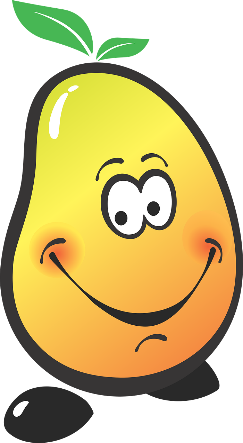 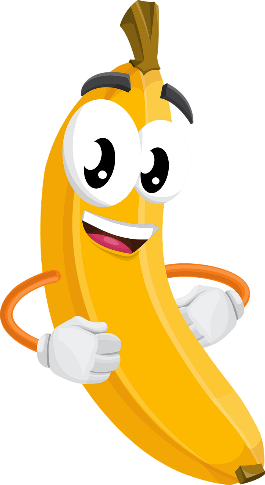 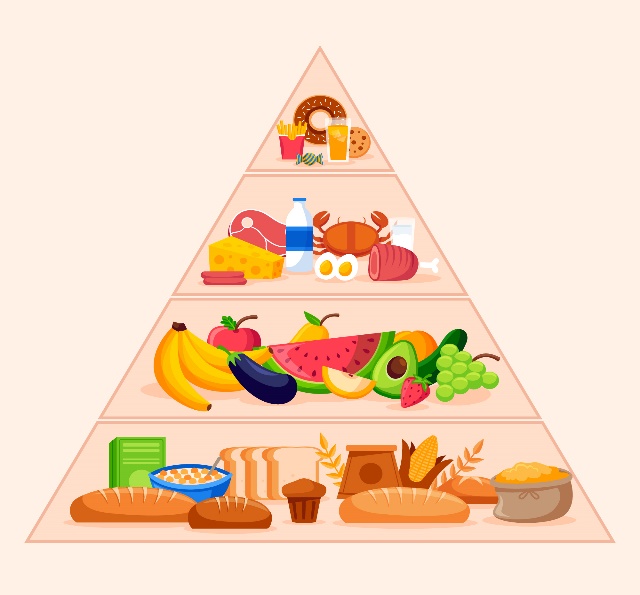 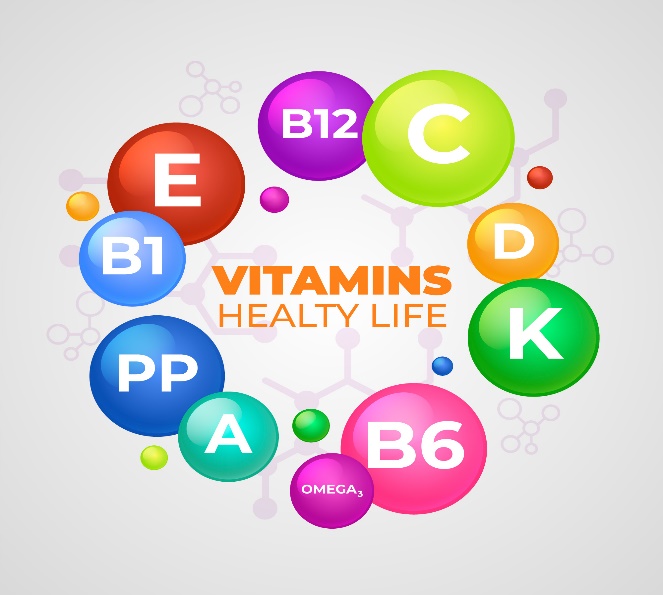 [Speaker Notes: Notes for Teacher -   Role play- The teacher can conduct this activity in the classroom or outside the classroom. After the role play has been conducted the teacher can ask the students to complete table as a follow up activity.
Suggestions: Animation on click
Source of Multimedia used in this slide - 
1. Mango - https://pixabay.com/vectors/mango-the-fruit-funny-the-character-1431423/
   Image by Alexander Lesnitsky
2. https://pixabay.com/vectors/banana-character-hands-eyes-mouth-1773796/
  GraphicMama-team
3. Vitamins - https://www.freepik.com/free-vector/essential-vitamin-mineral-complex_7509728.htm#query=vitamins&position=7&from_view=search&track=sph
     Image by Freepik
4.Pyramid - https://www.freepik.com/free-vector/food-pyramid-concept_7327894.htm#query=balanced%20diet&position=33&from_view=search&track=sph]
Mango VS Banana
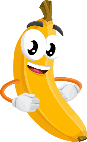 HIGHER
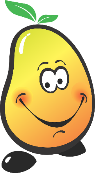 MORE
MORE HEALTHY/
HEALTHIER
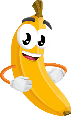 MORE CLEAN/
CLEANER
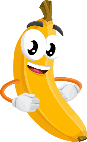 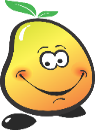 LOWER
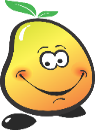 RICHER
[Speaker Notes: Notes for Teacher -   Role play- The teacher can conduct this activity in the classroom or outside the classroom. After the role play has been conducted the teacher can ask the students to complete table as a follow up activity.
Suggestions: Animation on click
Source of Multimedia used in this slide - N/A]
Attribution / Citation
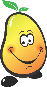 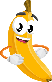 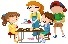 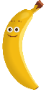 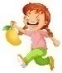 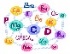 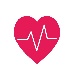 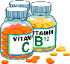 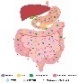 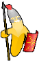 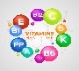 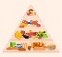 [Speaker Notes: Notes for Teacher - < Information for further reference or explanation >
Suggestions: <Ideas/ Images/ Animations / Others – To make better representation of the content >
Source of Multimedia used in this slide -  <Please provide source URL where we find the image and the license agreement>]